Модель реализации проекта «Шахматы в школах» Алтайского края
Поломошнов Артем Анатольевич
Президент Федерации шахмат Алтайского края
Барнаул, 2024 г.
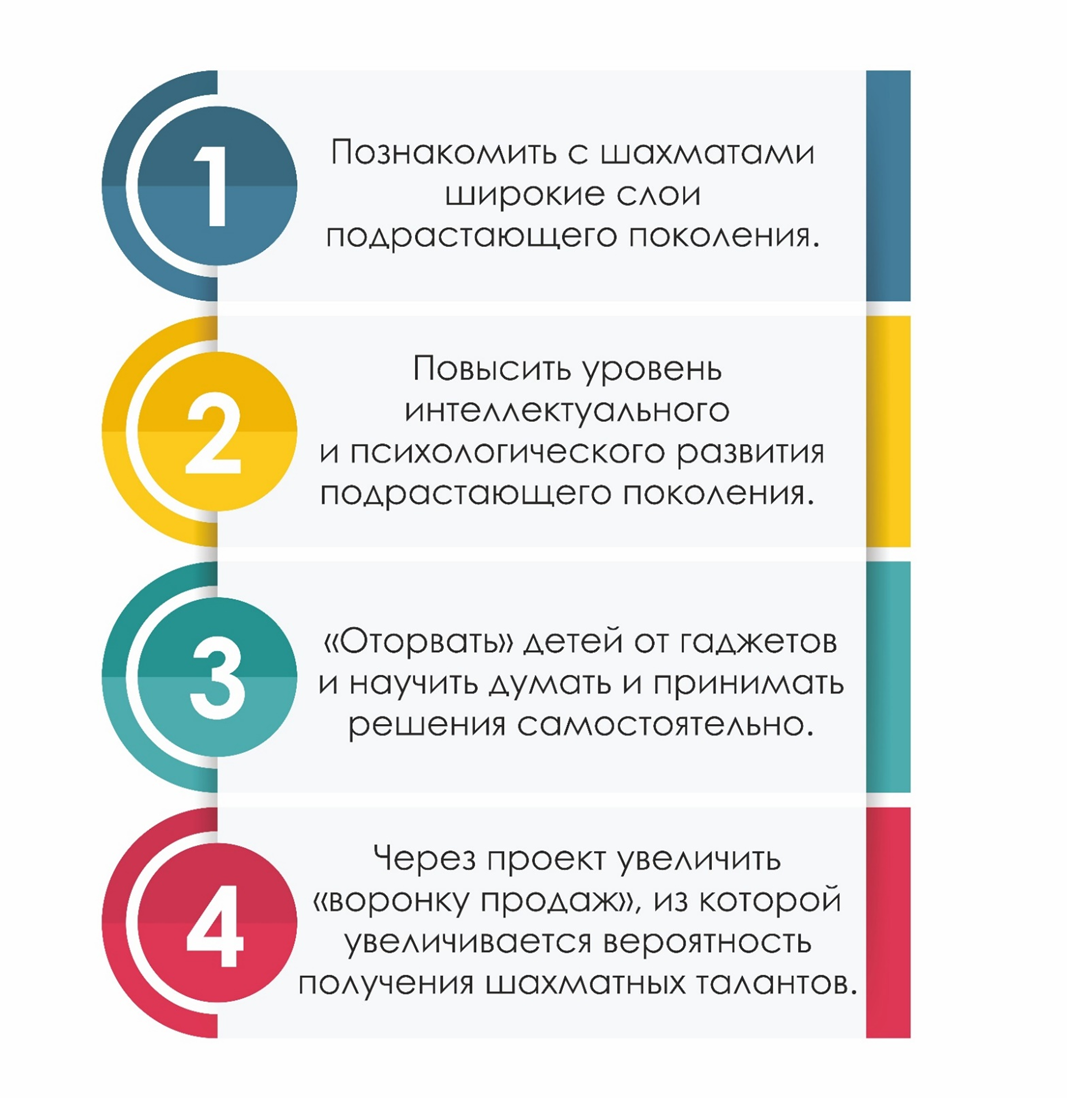 Цели проекта«Шахматы в школах»
1. Охват максимального количества школ, повышение качества образования за счет вовлечения детей в том числе через участие в соревнованиях и олимпиадах по шахматам
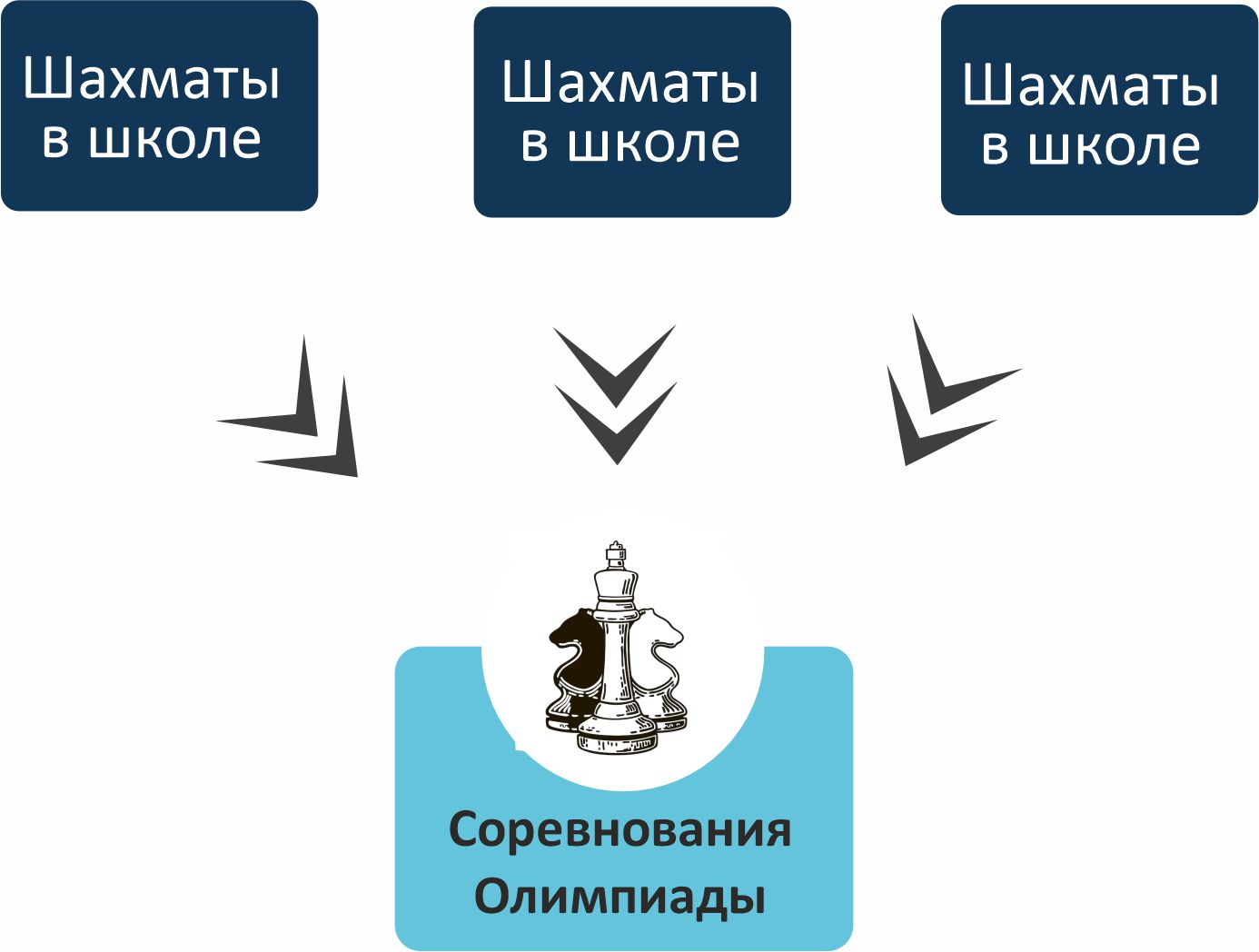 2. Создание Шахматных клубов на базе школ
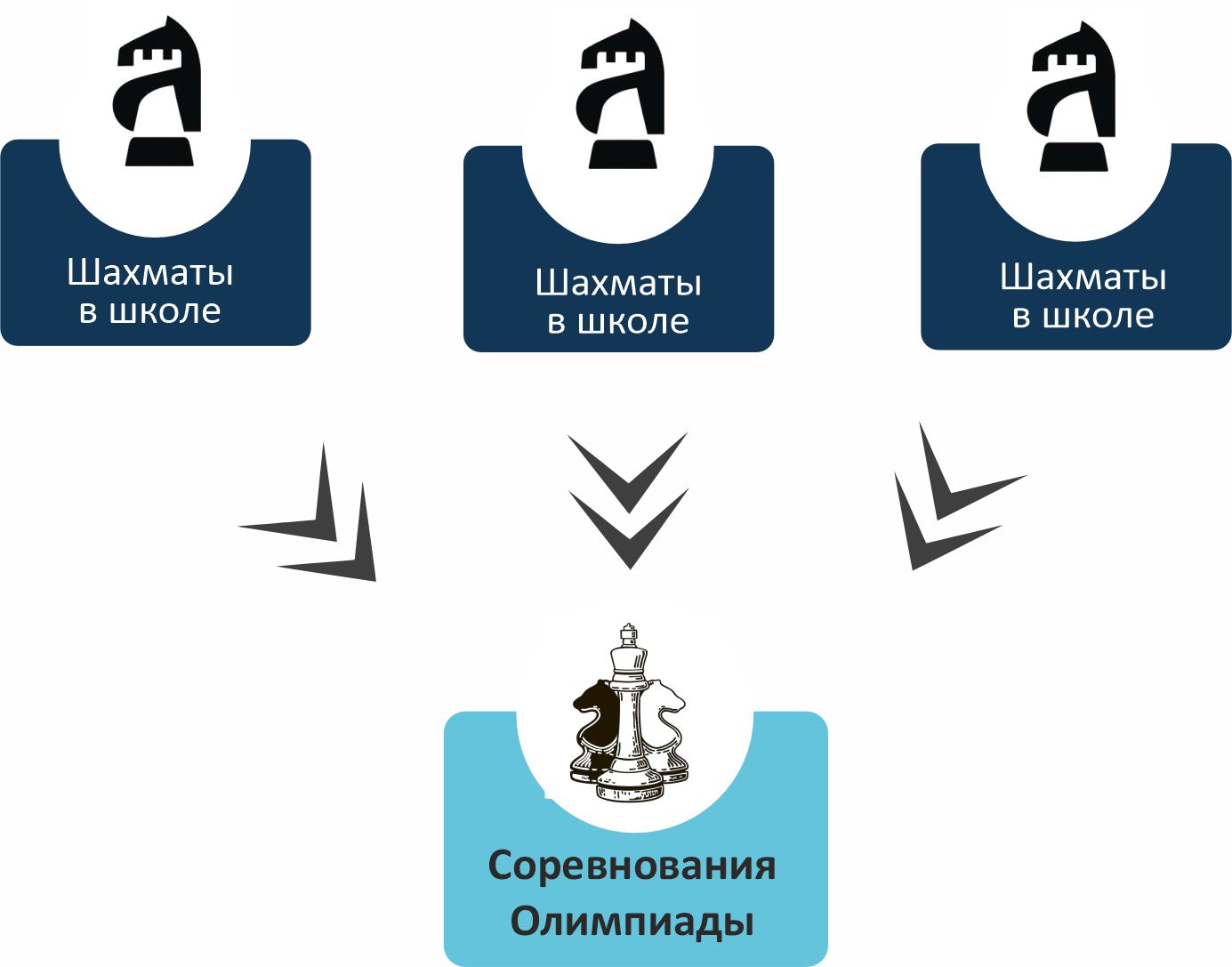 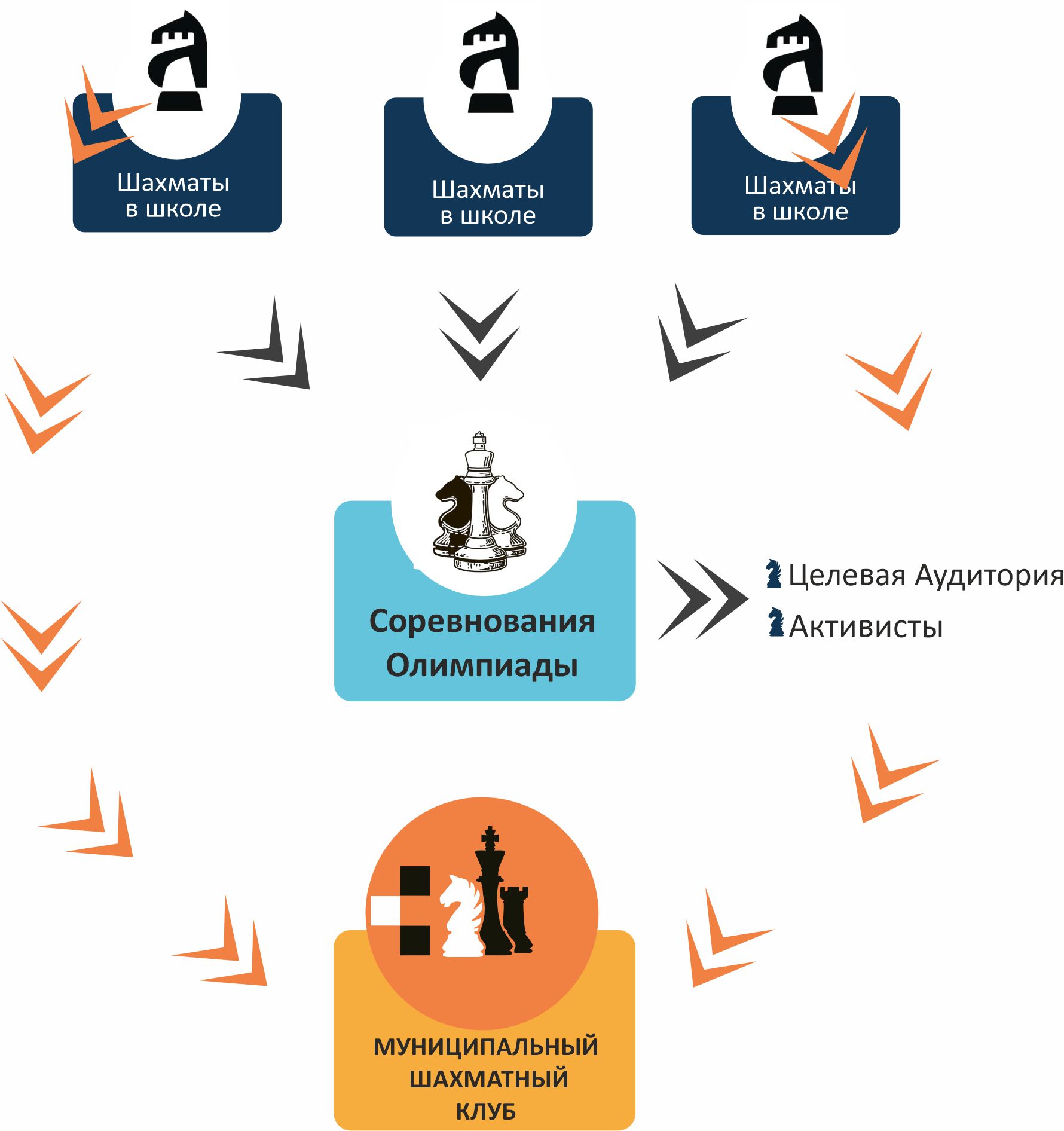 3. Создание Муниципального Шахматного клуба
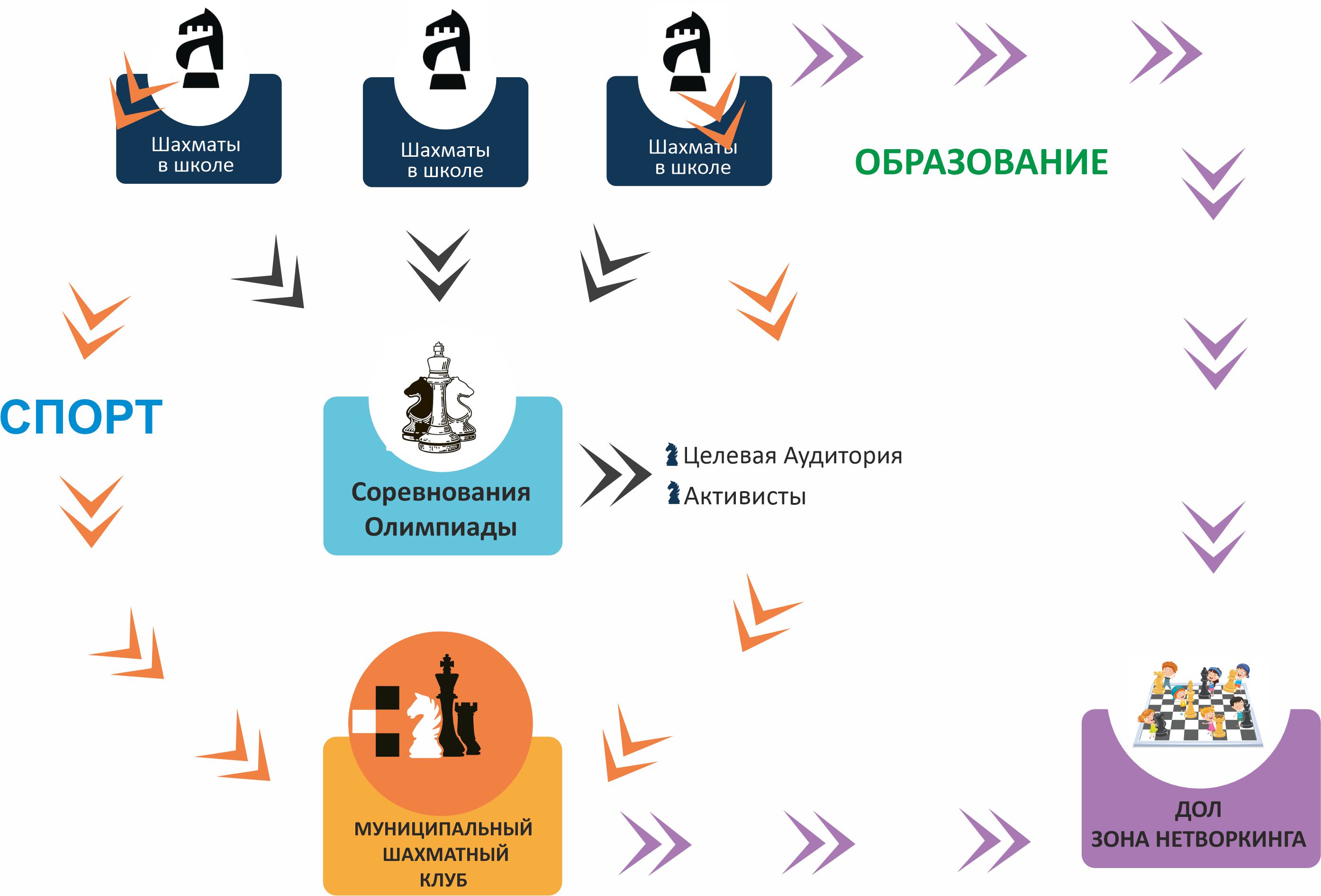 4. Лагерь ДОЛ
5. Шахматы в детские дома
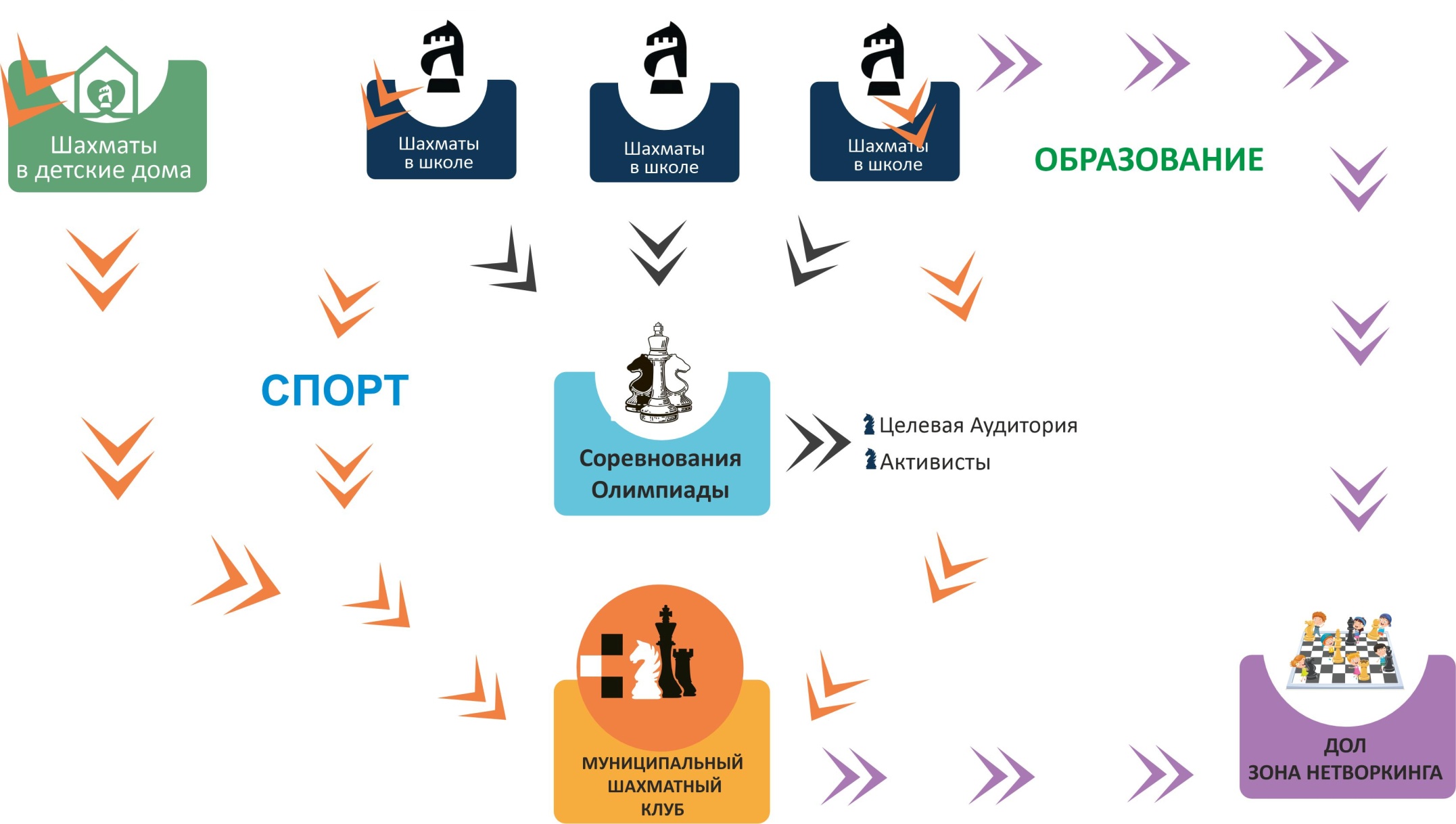 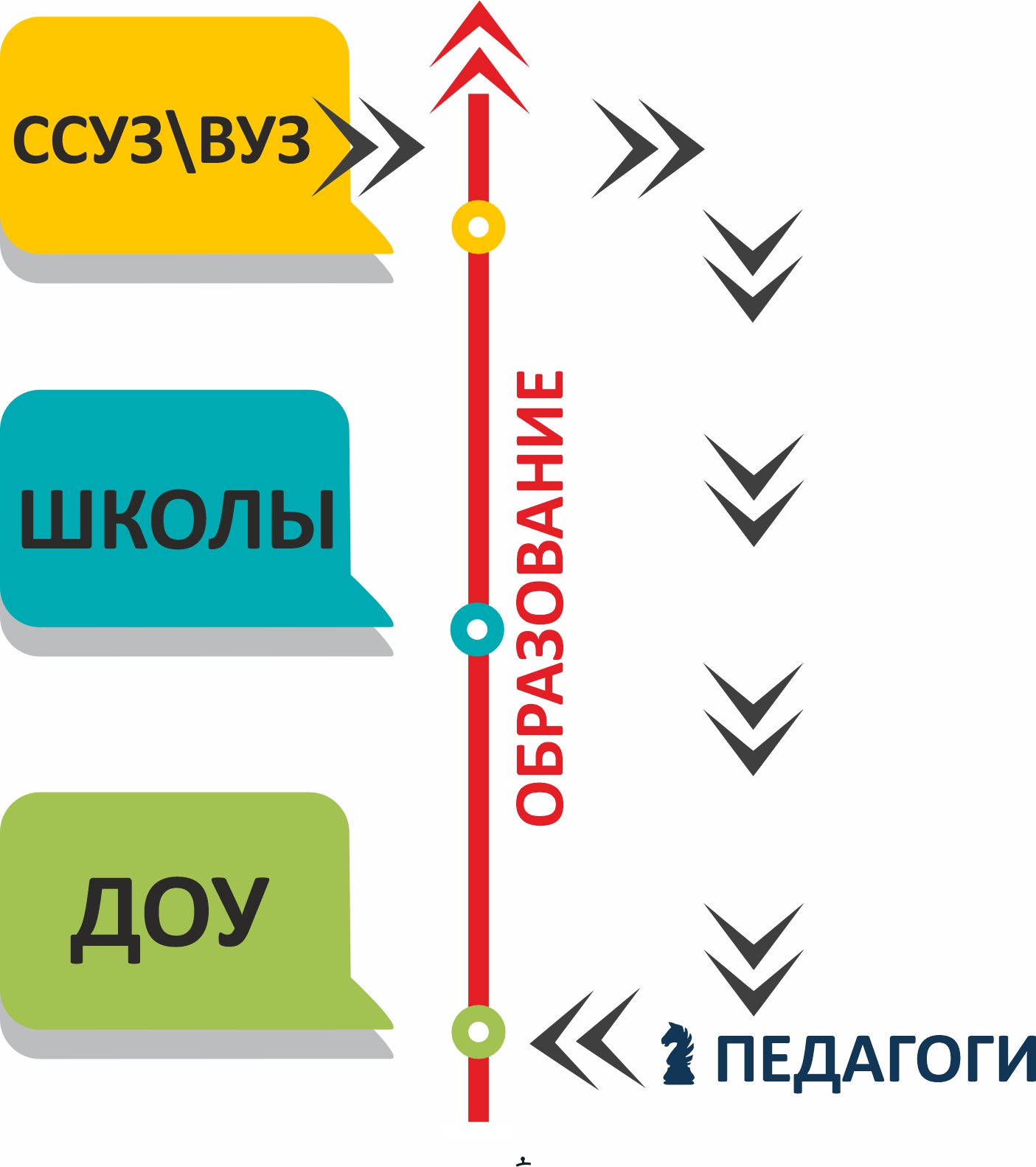 РЕЗУЛЬТАТ ПРОЕКТА
Создание краевой методологической лаборатории на базе АИРО им. Топорова
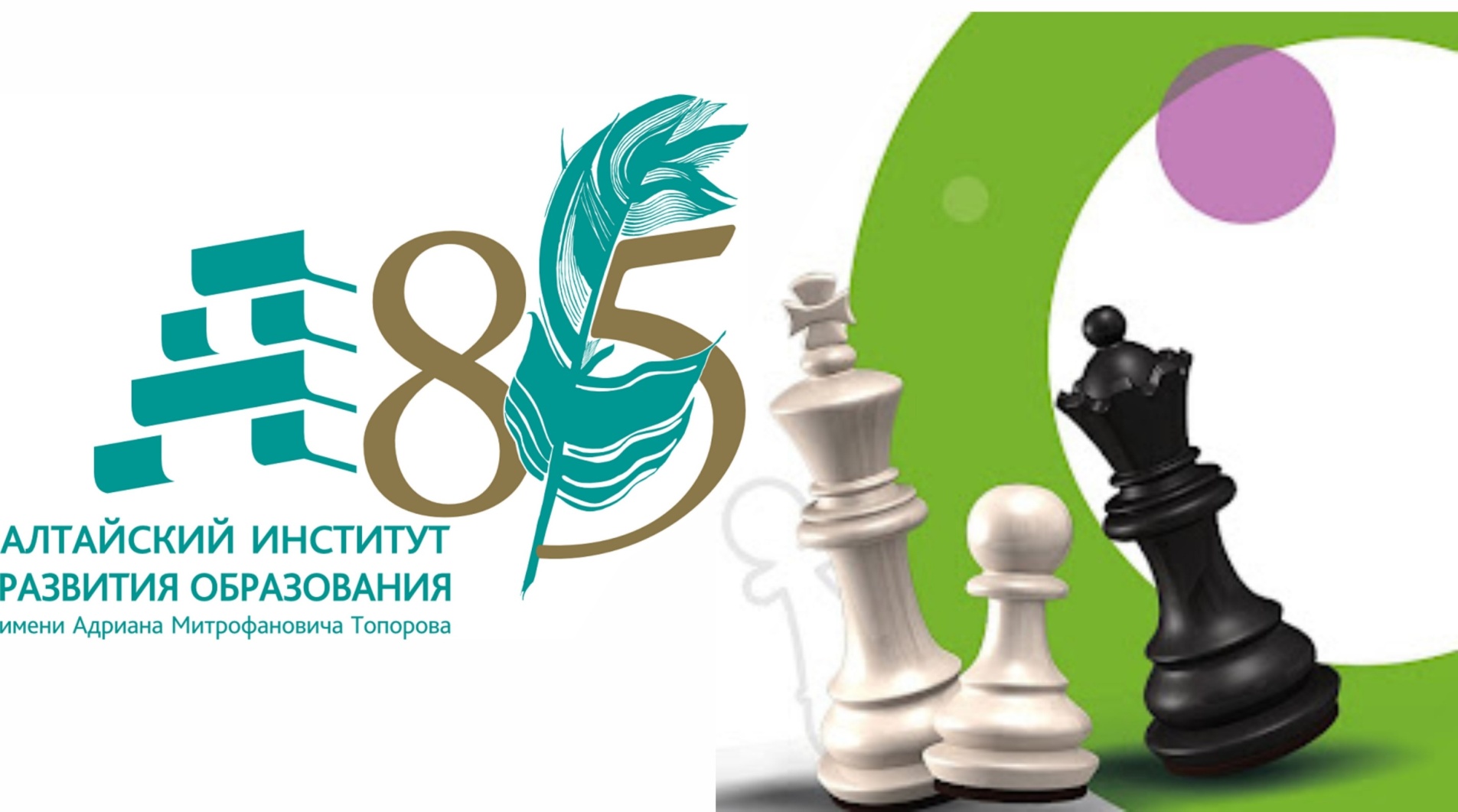 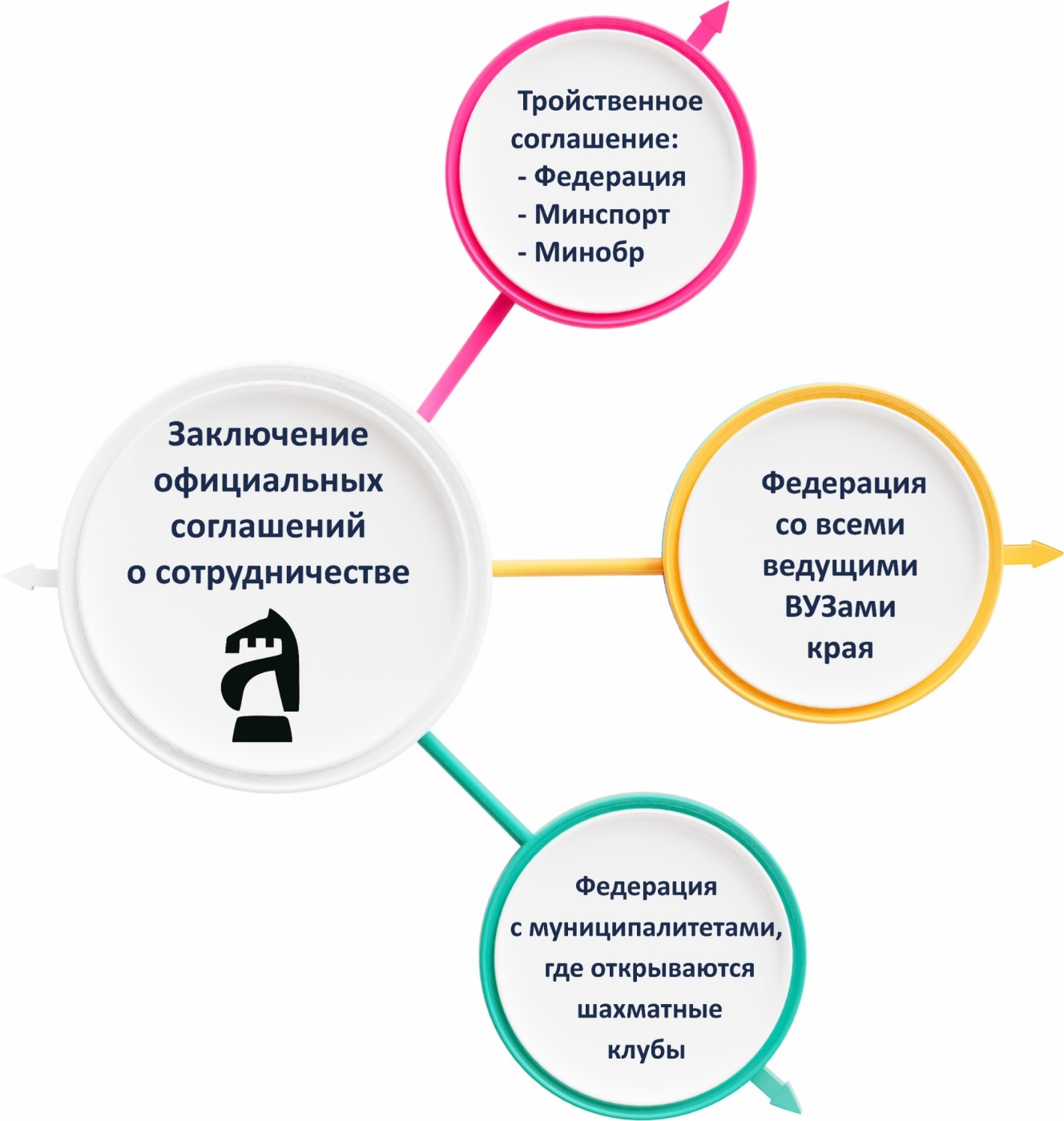 Заключение официальных соглашений о сотрудничестве в области развития шахмат
География реализации проекта «Шахматы в школах» в Алтайском крае
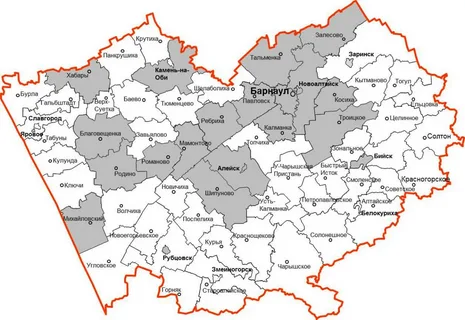 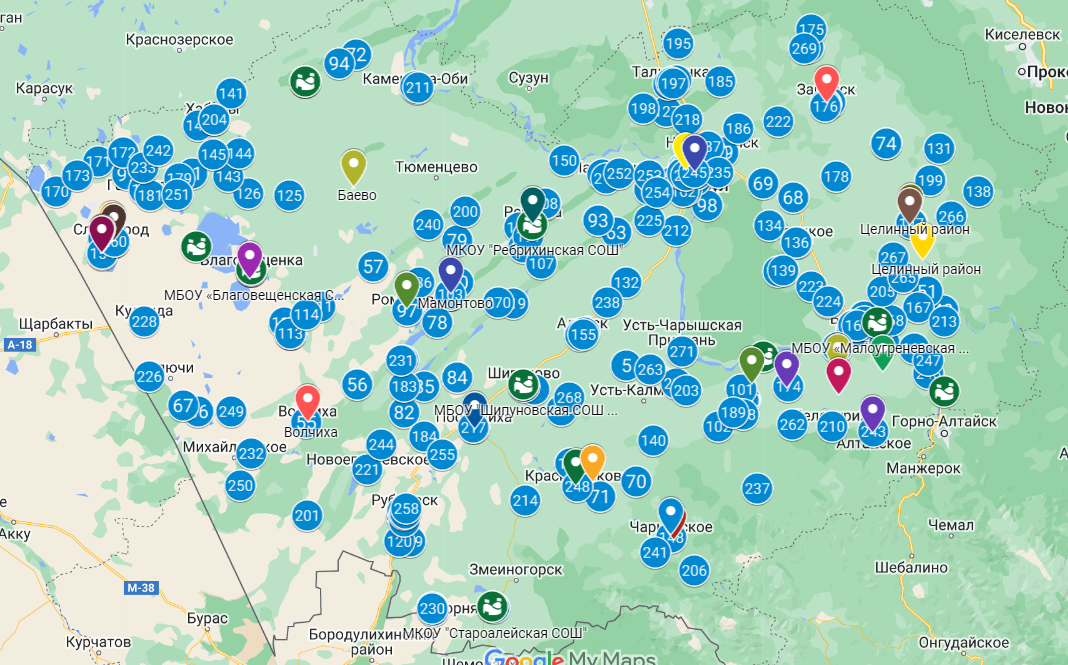 Достижения проекта «Шахматы в школах» в Алтайском крае
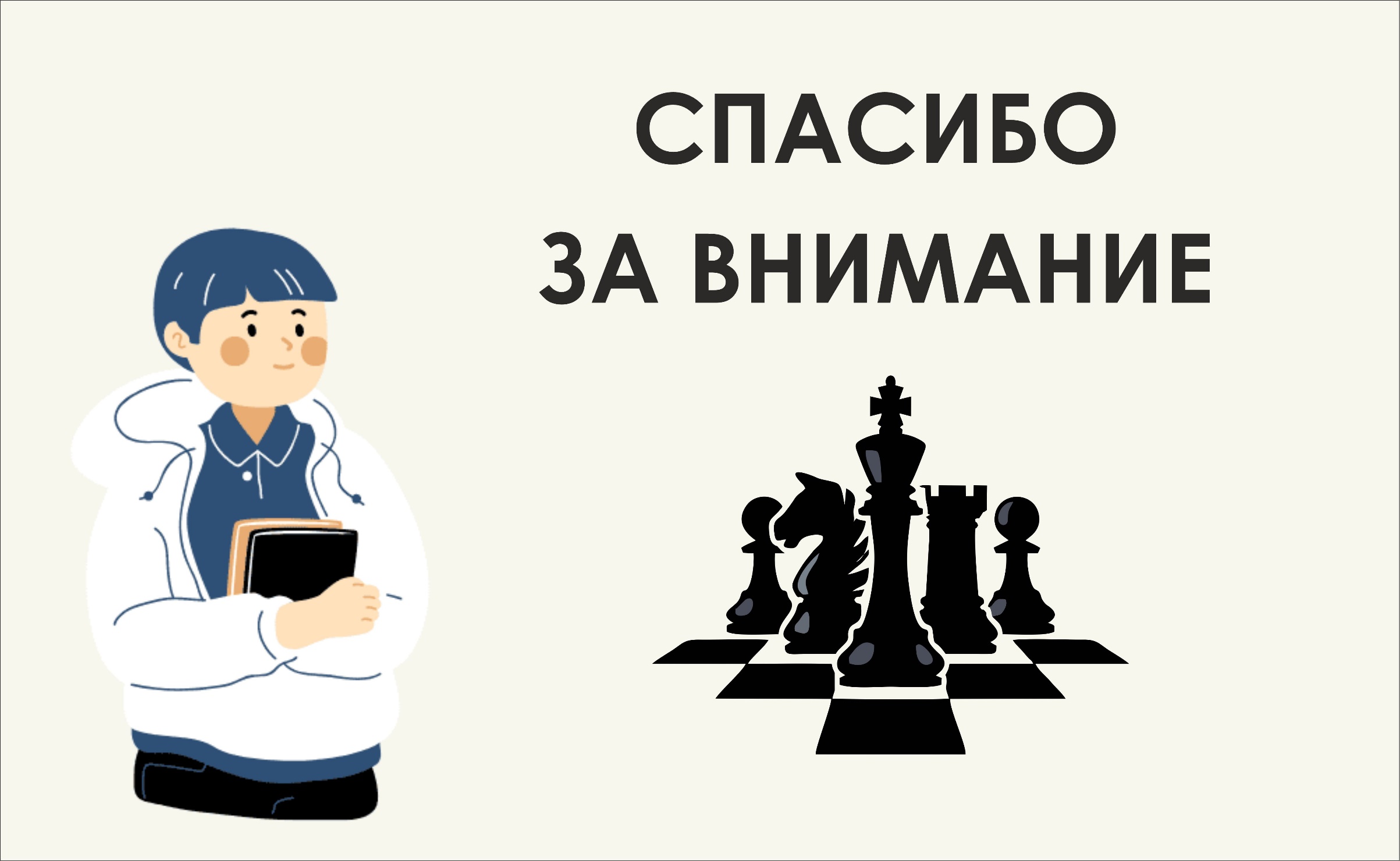 Федерация шахмат Алтайского края
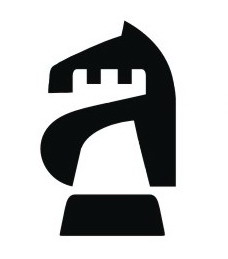 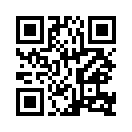